Réforme du programme des services à l'enfance et à la famille des Premières NationsSéance d’information virtuelle– le 25 juillet 2024
Contexte
En janvier 2016, le Tribunal canadien des droits de la personne (TCDP) a conclu que le Canada faisait preuve de discrimination à l'égard des enfants et des familles des Premières Nations dans la prestation et le financement du Programme des services à l'enfance et à la famille des Premières Nations (« SEFPN ») et dans l'application étroite du principe de Jordan.
Le TCDP a ordonné au Canada de collaborer avec les parties à la plainte auprès du TCDP en vue de réformer complètement son programme des SEFPN et mettre pleinement en œuvre le principe de Jordan.
Directives des Premières Nations-en-Assemblée
Résolution n° 40/2022 
Négocier un accord final de règlement (AFR) sur la réforme à long terme des services à l'enfance et à la famille des Premières Nations. 
Veiller à ce que le financement et les autres mécanismes soient fondés sur l'égalité réelle et l'intérêt supérieur de l'enfant.
Augmenter les engagements de financement au-delà des 19,807 milliards de dollars actuellement alloués, sur 5 ans et au-delà.
Demander l'approbation des dirigeants des Premières Nations.
Directives des Premières Nations-en-Assemblée
Résolution n° 86/2023 
Négocier un accord final de règlement (AFR) sur la réforme à long terme des services à l'enfance et à la famille des Premières Nations. 
Organiser une mobilisation régionale avec les dirigeants des Premières Nations. 
Obtenir l'approbation des dirigeants des Premières Nations.
L’AFR en bref : Réforme à long terme des SEFPN
Un mécanisme de financement souple qui :
répond aux priorités des Premières Nations en matière de bien-être de l'enfant, de la famille et de la communauté;
est ajusté chaque année en fonction de l'indice des prix à la consommation (IPC), de la croissance de la population et de l'éloignement;
remédie aux lacunes de financement de longue date, telles que l'absence de financement en matière de prévention et d’immobilisations;
atténue les facteurs de surreprésentation des Premières Nations dans les services à l'enfance et à la famille.
Points saillants de l'engagement pour la réforme :
proposant dix ans de financement réservé dans une affectation à but spécial (ABS);
inclut le financement des Secrétariats dirigés par les Premières Nations pour aider les fournisseurs de services des SEFPN à mettre en œuvre les données et les pratiques exemplaires des SEFPN;
inclut un mécanisme de résolution des litiges pour remplacer la surveillance du TCDP.
Réforme du financement des SEFPN : Base de référence pour les agences
Le financement de base correspond aux dépenses réelles de fonctionnement et d'entretien (F. et E.) de l'exercice précédent.
Les frais de fonctionnement et d'entretien comprennent : 
admission et enquête; 
mesures les moins perturbatrices/prévention tertiaire; 
frais juridiques; 
réparations des bâtiments; 
achat de services à l'enfance.
Accent sur l’allocation de financement pour la prévention
Accent sur les investissements en immobilisations et en logements
SAC continuera à traiter les demandes de financement d’immobilisations reçues au titre de la TCDP 41 au plus tard le 31 mars 2025. 

L’Accord final de règlement comprend des dispositions relatives à un nouveau plan de mise en œuvre du financement des immobilisations qui s'appuie sur les processus communautaires de planification des immobilisations. 

Logements dans le cadre des SEFPN : 
Le financement doit être utilisé pour :
Prévenir la prise en charge d’enfants par les SEFPN pour des raisons de logement inadéquat.
Soutenir la réunification des familles lorsque le logement est un obstacle.
La procédure juridique et les prochaines étapes
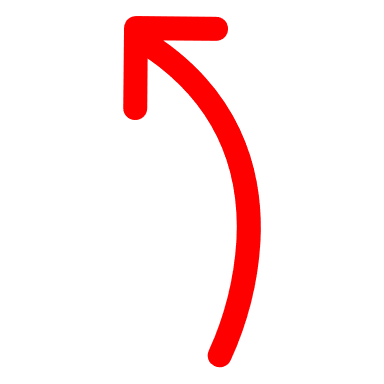 Nous sommes ici